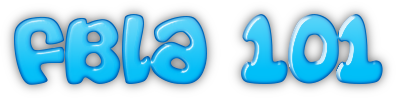 School and Community Service
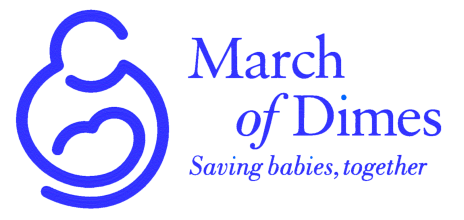 Drives
Crafts
LEADERSHIP
Connecting Chapter
Activities
Fundraising
Chapter Meetings
Officer Team
GET  INVOLVED
Region & State Competitions
Chapter
Point
System
Laughter
Social
Activities
EXPERIENCES
Member Recruitment
Middle Level Achievement Program
friendships
Learn
CONFERENCES
HIGH 5 Leadership
State Projects:
You’re Hired, Now What?
Can You Hear Me Now?
Co-Curricular
Organization